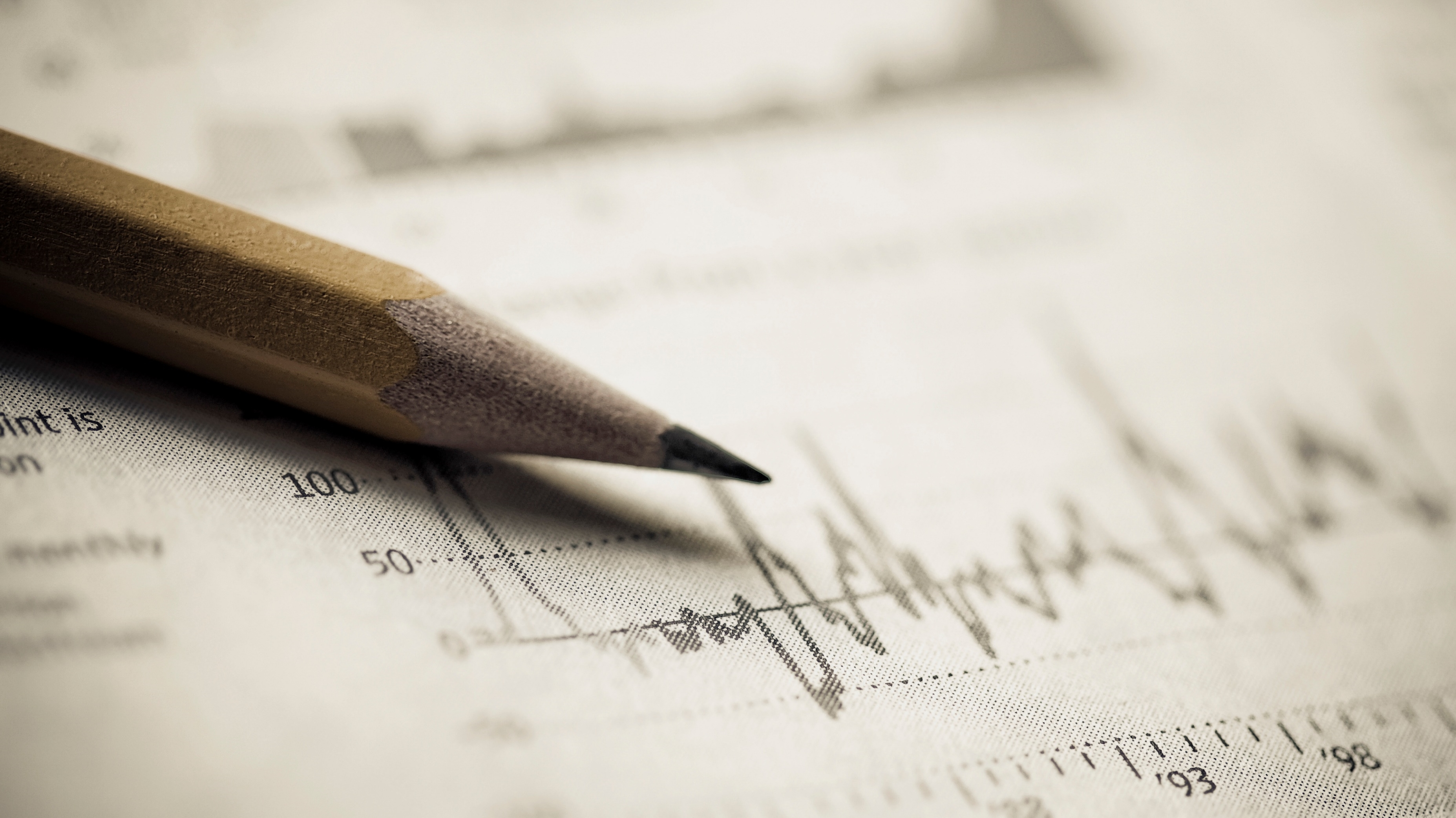 Connecting with Stakeholders During a Pandemic: School is Out, but Crisis Communication is In Council of the Great City Schools Public Relations Executives Chicago, IL - July 2022
Introduction
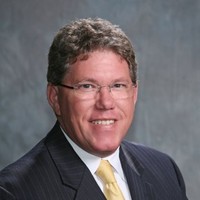 Dr. Rebecca Suarez, Ed.D./J.D.
Former Chief of Communications, News Anchor
Dr. Walter Bevers, Ed.D.
Director of Doctoral Studies, HBU
Introduction
In March 2020, the Coronavirus (COVID-19) swiftly spread around the world causing a global pandemic that sent home millions of students, teachers, and staff.  When public school districts closed their physical buildings, superintendents and communication executives scrambled to find innovative ways to communicate with stakeholders. 

This study explored how seven public school districts across the country communicated with their stakeholders during the initial shutdown of schools from March 2020 through June 2020 due to the spread of COVID-19. School was out, but crisis communication was in.
Background of the Study
Seven school districts in the states of New York, Florida, Ohio, and Texas closed schools and offices to protect students and staff and transitioned to remote learning from March 2020 until June 2020.
During this time, crisis communications by public school districts was imperative to ensure that parents, employees, and students were informed about developing updates by the school district in the midst of the pandemic.
This study examined how seven school districts in different states communicated with stakeholders during the COVID-19 pandemic and what crisis communication strategies were effective.
Purpose
The purpose of the study is to identify what communication practices and methods were utilized and what factors were considered when the COVID-19 pandemic was first declared by the World Health Organization on March 11, 2020.  

The study aims to learn from the perspectives of superintendents and communication executives about they believed was the most successful method utilized to communicate with stakeholders during a crisis.
Significance of the Study
This multi-case study is designed to provide superintendents, communication executives, and research-practitioners an understanding of what communication trends are effective during a pandemic. 

The study is designed to expand the information available on crisis communication to understand the impact that messaging has on generating public trust during a pandemic.

This research can aid school leaders be better prepared to utilize crisis communication as a tool to connect and engage with their students, staff, parents, and community members in the face of a crisis.
Research Questions
How does crisis communication compare or differ for school districts under normal conditions and in the time of pandemic?

What considerations did superintendents (district chief executives) include in the process to determine appropriate crisis communications platforms, formats, styles, and strategies to utilize during the time of pandemic?

What was the perspective of superintendents and district communications officials about the methods that were most successful in communicating during a pandemic?
School District & Participants
Research Question One
How does crisis communication compare or differ for school districts under normal conditions and in the time of pandemic?

Under normal conditions, traditional channels of communication are utilized effectively by school districts.  But during a global pandemic, electronic or print communication are not fully effective due to the following barriers:
Face-to-face communication was limited due to physical distancing requirement from quarantine 
Families unable to be located 
Access to internet connectivity

During a global pandemic, non-traditional, diverse communication methods (social media, live streaming) worked efficiently as two-way communication was needed. 

Disseminating information to internal and external stakeholders timely, accurately, and frequently is imperative during a pandemic as opposed to normal conditions.  Consistent messaging is fundamental for school districts to generate trust and clear any confusion among staff or students.
Research Question Two
What considerations did superintendents (district chief executive) include in the process to determine appropriate crisis communications platforms, formats, styles, and strategies to utilize during the time of pandemic?

The primary consideration that superintendents include in the process to determine appropriate crisis communication platforms, formats, styles, and strategies to utilize during the time of pandemic was safety.  Safety was the guiding compass in the decision-making.  Thus, messaging from the school districts reinforced the safety of students, staff, parents, and families. Since crises are unpredictable, communication of decisions impacting students and staff should be shared quickly with safety as the driving message. 

Another consideration was the means to deliver a message.  The COVID-19 pandemic impacted school districts in unexpected ways bringing to light disparities and inequities in technology, connectivity, poverty, relocation, and multiple unforeseen circumstances.  While school districts utilized their traditional communication platforms to communicate with families, in some instances, the email blasts never reached its destiny.  Mass notification systems were useful but multiple means needed to reach more audiences.

Some school districts utilized outside-the-box communication strategies to connect with their stakeholders who were unable to be reached.  From televised lessons airing on local media TV channels, to superintendents conducting LIVE chats with stakeholders or recording video updates, these innovative strategies proved successful to the school districts that utilized them as a means to reach more families.
Research Question Three
What was the perspective of superintendents and district communications executives about the methods that were most successful in communicating during a pandemic?

One of the most successful methods in communicating during a pandemic is for the leader of the district to be front and center as a megaphone of crisis communication.  Superintendents are the primary voice that stakeholders want to hear in the midst of a crisis.  The chancellor and superintendents from midsize to large school districts in the states of New York, Florida, Ohio, and Texas all led in frontlines providing updates to stakeholders in multiple ways, including press conferences, videos, chats, and both traditional and non-traditional communication platforms. 

Collaborative, decisive, and compassionate leadership increased stakeholder engagement during a crisis.  The participants saw the value in making decisions even when all the information is unknown, collaborating with team leaders to ensure information was disseminated, and were empathetic to the needs of the community impacted by COVID-19.

Social media platforms were one of the top ways to get pertinent information to the community and served as a two-way communication avenue to connect with stakeholders.  Social media provided rapid, direct updates.
Research Question Three
What was the perspective of superintendents and district communications executives about the methods that were most successful in communicating during a pandemic?

The existence of a crisis communications plan in a school district is effective when communicating during a global pandemic because it contained a step-by-step structure for communicating with all stakeholders in the event of an emergency incident. A crisis communications plan helps define and assign the duties of a crisis team, outlines roles and responsibilities, details the steps to take in a crisis event, outlines procedures, and provides follow-up measures.  

The partnership of school districts with media outlets to disseminate information during a pandemic is key to reach more audiences.  In addition to press conferences, press releases and media pitches, school districts partnered with local television stations to broadcast free instructional lessons for students who were quarantined at home during the initial months of the global pandemic and had no access to internet.  Media expressed a social responsibility.

Outside-the-box communication strategies during a crisis are fundamental to expand reach.  All of the participants of the study coincided that during the initial months of the pandemic when many families were unable to be found and many more did not have the technology or internet connectivity, the use of innovative and out-of-the-box communication method were instrumental in ensuring that the message from the school district reached stakeholders.  From LIVE chats to TV lessons, the school districts utilized non-traditional methods to communicate with stakeholders successfully.
Implications for PracticeEmerging Themes
The findings of the study have far-reaching implications for public school districts to communicate in the midst of a crisis.  The rich themes that emerged from the study include:
Stakeholders want and need to be informed immediately, accurately, and frequently when a crisis evolves.
Use of social media spikes during and after a crisis, including the misinformation posted.  Therefore, school districts should increase use of social media in a pandemic to disseminate information and reach more audiences.  Two-way communication is also possible through social media.
Superintendents or chancellors of school districts should lead front and center during a global pandemic as the leading voice of communication for the school district.  They should provide constant updates of decisions and find innovative ways to connect with audiences. 
While there are different leadership styles, during a global pandemic, superintendents or chancellors who are decisive, collaborative, and compassionate are able to connect and engage with internal and external stakeholders.
Implications for PracticeEmerging Themes
Crisis communication should help stakeholders understand the “why” of the decisions made by the district, such as the closing of schools. During a pandemic, citing safety as the primary reason for decisions and reinforcing the messaging around the health and safety of students, staff, and families helps generate support and trust by stakeholders.
Having a crisis communications plan in place is vital in helping school districts respond in an emergency.  While crises vary, the processes, flowchart, and systems in place can help save time when a new emergency arises.  Updating and adjusting a crisis communications plan is helpful for public school districts to have a strategy in place when the next crisis emerges.
Both traditional and non-traditional communication strategies should be utilized in a pandemic to ensure all audiences are reached.  While traditional methods might reach some stakeholders, non-traditional methods should be explored during a pandemic to ensure more stakeholders are reached.
Innovative communication strategies should be embraced by school districts during pandemic, such as live streaming and chats.
During a pandemic, media outlets share a social responsibility to get the word out.  School districts should enhance media partnerships and collaborate on new ways to communicate with audiences.
EMERGING THEMES
Conclusion
The findings of this study expanded the work of researchers in the area of crisis communications in the midst of a global pandemic.  The rich themes that emerged from the qualitative research are the following:

Communication during a crisis should highlight the safety and well-being of students and staff as the primary reason for any changes communicated to internal and external stakeholders.

Top executive level educational administrators (school superintendents or chancellors) are the face of the district during a crisis and the most significant voice of the school district and should lead front and center with empathy.

Crisis communication should be updated frequently and be disseminated in multiple platforms, both traditional and non-traditional, to reach different audiences facing diverse challenges in a crisis.
Conclusion
Social media is heavily utilized by all stakeholders during a crisis and school districts should not shy away from utilizing social media platforms to provide updates, but also to open a two-way communications window with stakeholders.

Crisis communications plans provide guidance but should be adaptive depending on the crisis.

Partnerships with media outlets are imperative during a crisis to expand reach and inform and educate the district’s stakeholders.

Out-of-the-box communication methods should be utilized to break messaging barriers created by a crisis.

   The data gathered supports the emerging themes identified through the qualitative research and corroborate that connecting with stakeholders during a global pandemic, when school is out, crisis communication is in.
QUESTIONS